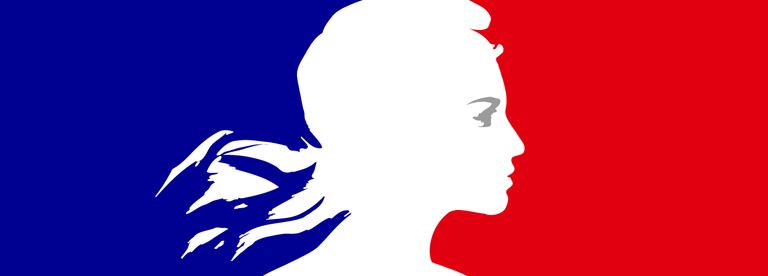 BIENVENUE
ласкаво просимо
WELCOME
ВИ ПРИБУЛИ З УКРАЇНИ:
ДЛЯ ПРОЖИВАННЯ, КОНСУЛЬТАЦІЯ НАДАЄТЬСЯ ПО ТЕЛЕФОНУ
04 91 95 02 84

ДЛЯ УРЕГУЛЮВАННЯ НА ТЕРИТОРІЇ:  
ЯКЩО ВИ НЕ МАЄТЕ БІОМЕТРИЧНОГО ПАСПОРТА, ЗВЕРТАЙТЕСЬ ЗА АДРЕСОЮ  
66B RUE SAINT SÉBASTIEN, 13006 MARSEILLE
 
ДЛЯ ОТРИМАННЯ РІЗНОМАНІТНИХ КОНСУЛЬТАЦІЙ ЗДОРОВ’Я, НАВЧННЯ ТА ІНШE
 МІСЦЕ ЗІБРАННЯ ЗНАХОДИТЬСЯ ЗА АДРЕСОЮ
94 RUE DE RUFFI, 13003 MARSEILLE AU GYMNASE RUFFI